الدرس الأول
اعداد ناقصة في عملية الجمع
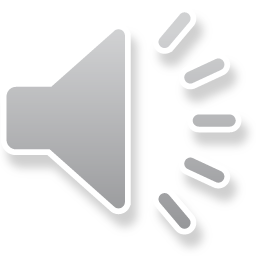 اعداد ناقصة في عملية الجمع
عزيزي التلميذ يتوقع منك في نهاية الدرس ان:

تكمل عملية الجمع الناقصة بالعدد المناسب

تربط عملية الجمع بالطرح
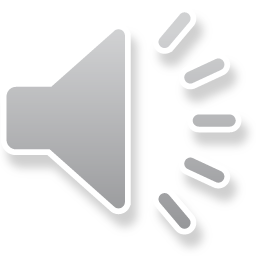 اعداد ناقصة في عملية الجمع
اجد ناتج مايلي:
15-8=
7+8=15
15-7=
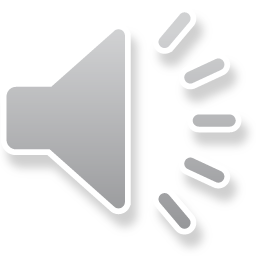 اعداد ناقصة في عملية الجمع
النشاط رقم (1)

في بداية الدرس كان لدينا 12جائزة حل التلاميذ المسائل ونالوا الجوائز في نهاية الدرس بقيت 4 جوائز .ما عدد الجوائز التي يجب اضافتها الى ما بقي من جوائز ليصبح  لدينا جائزة 12من جديد؟
........+4=12
12-.......=4
12-4=........
نحتاج الى 8 جوائز
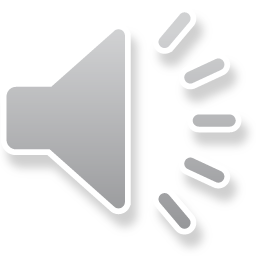 اعداد ناقصة في عملية الجمع
اجد العدد الناقص .استخدم مجموعات العبارات
5+......=13
13-5=........
9+......=16
16-9=........
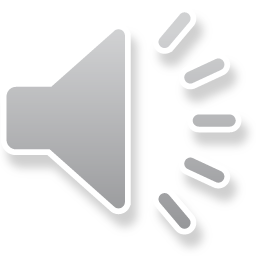 اعداد ناقصة في عملية الجمع
اجد العدد الناقص .استخدم مجموعات العبارات
5+......=11

15-5=........

14-.....=7
8+......=16

13-9=........
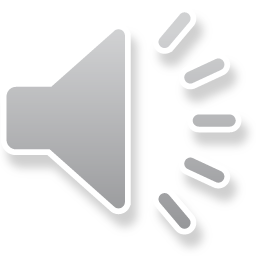 اعداد ناقصة في عملية الجمع
عزيزي الطالب:

                                ا                            ارجو حل التمرين الموجود في الملف المرفق مع الفيديو


                                                 عزيزي ولي امر الطالب :   

 ارجو متابعة التلميذ في حل التمرين                                                                                               
                                                        
أتمنى لكم النجاح والتوفيق                        والسلام عليكم ورحمة الله وبركاته                       
دمتم بخير
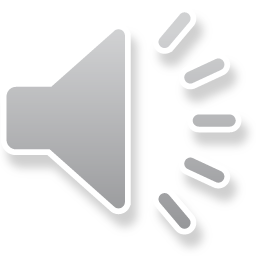